Ms. Rhodes
Third Grade Teacher- Union Elementary
Outstanding Woman in Technology
Fall Celebration- student use technology to research a career and then present to their class regarding the career.
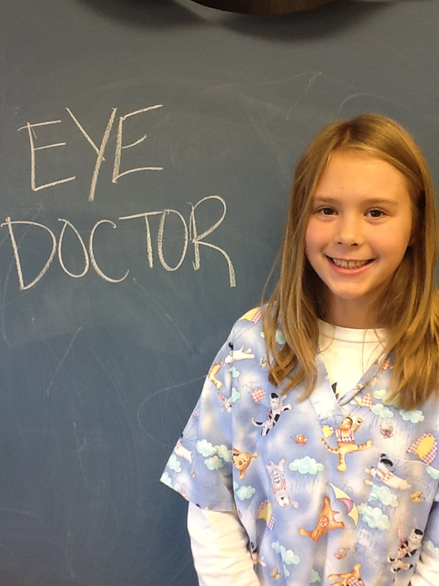 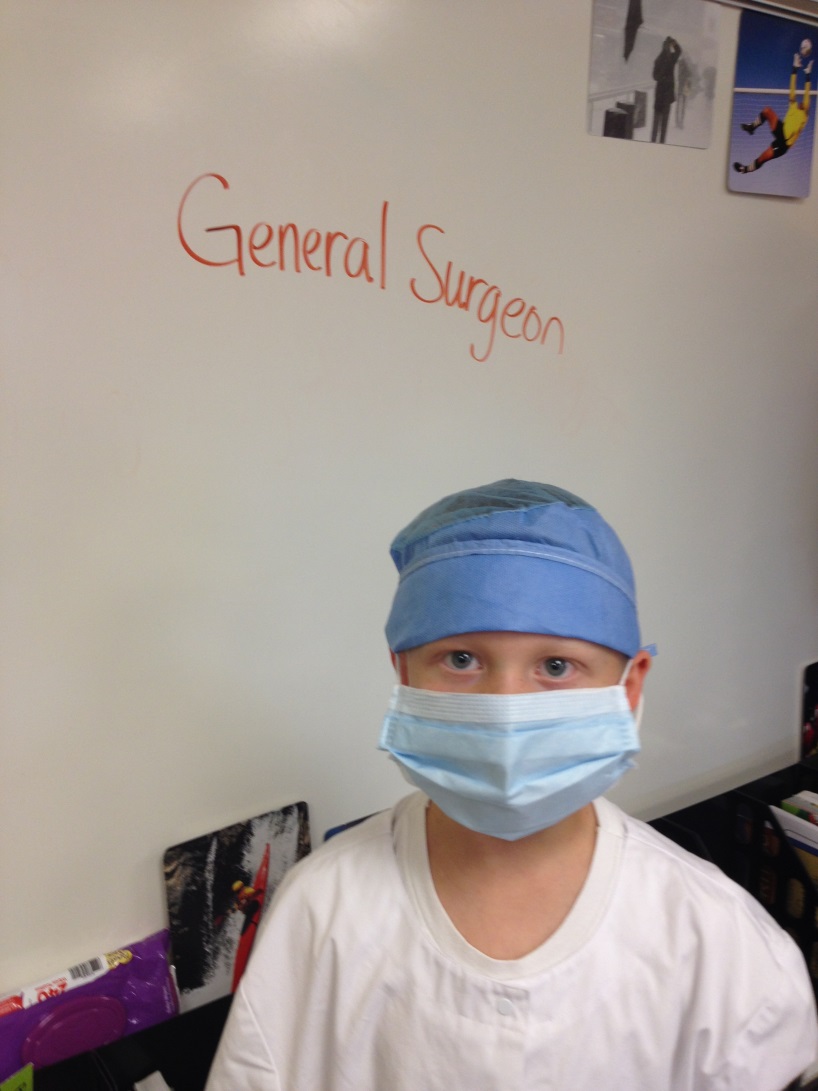 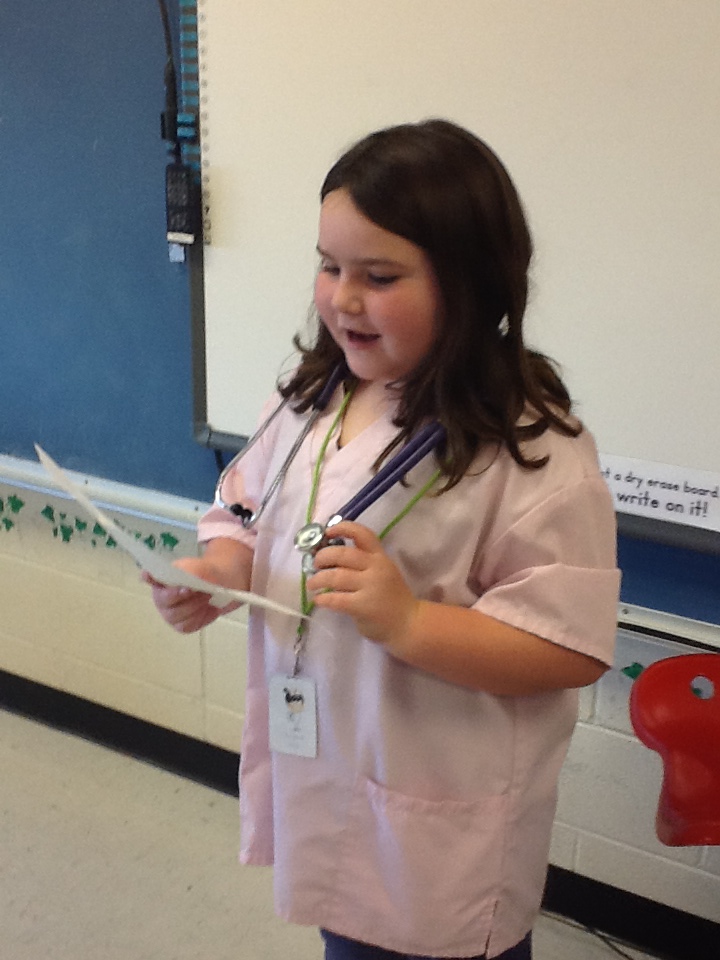 Bobcat Buddy- College students read aloud to students
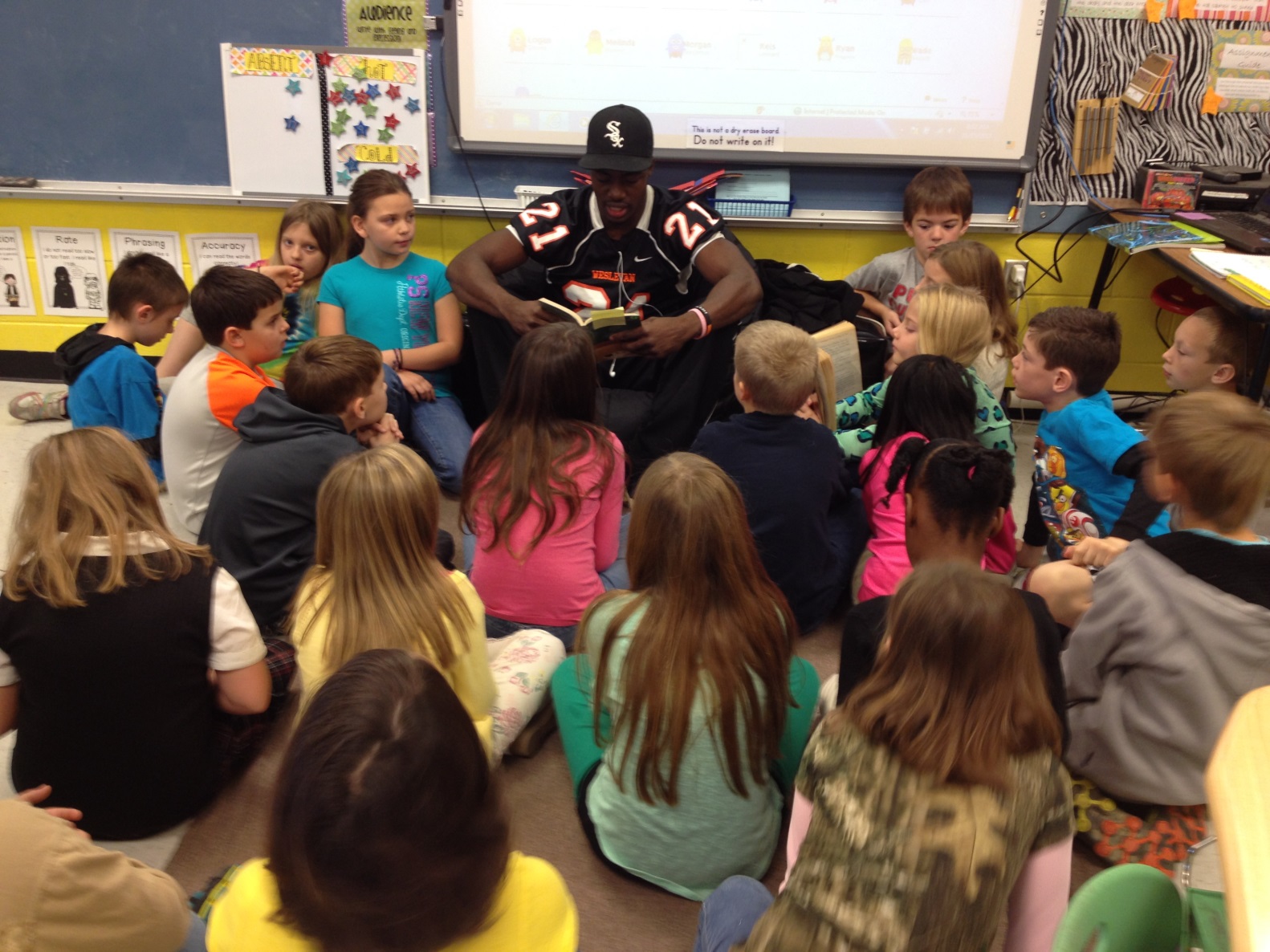 College Service Scholars
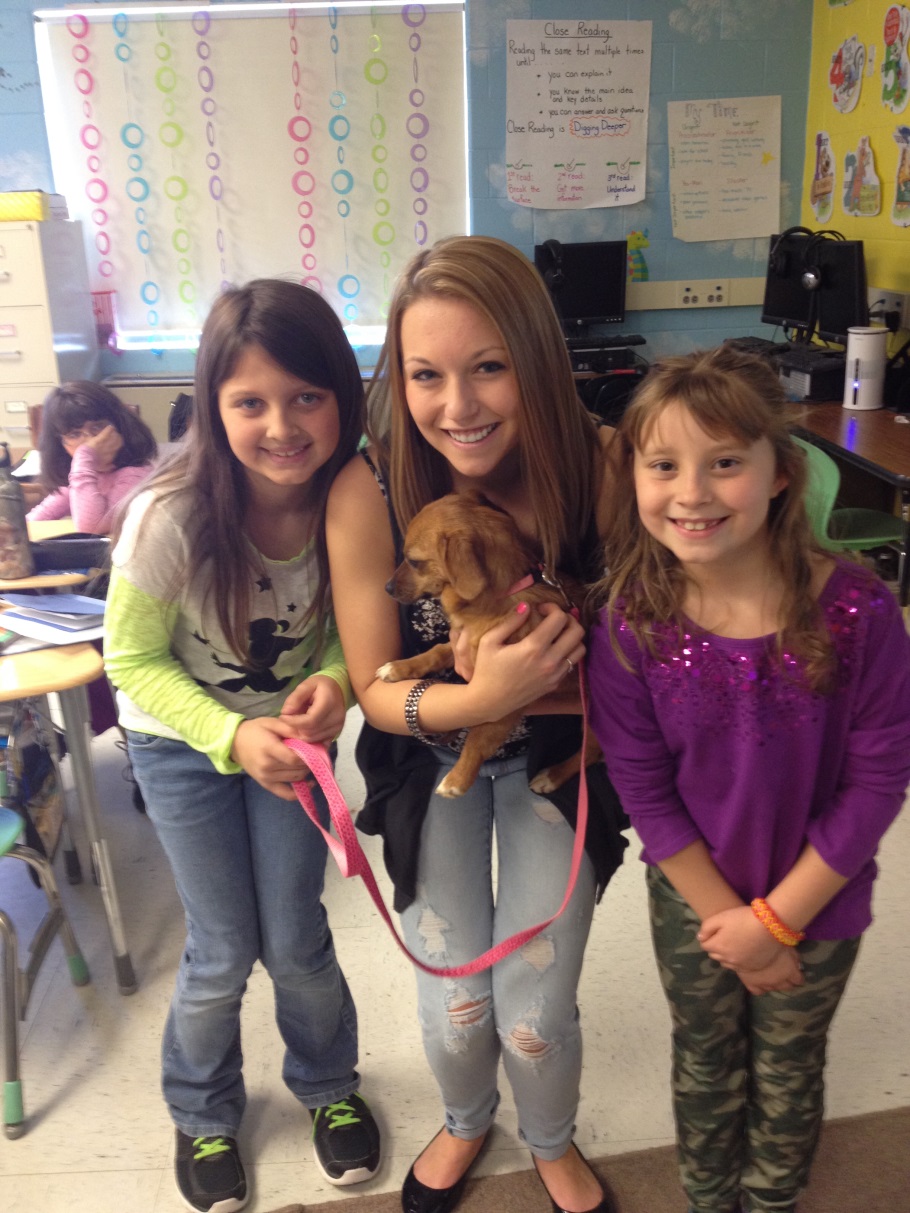 Career Day
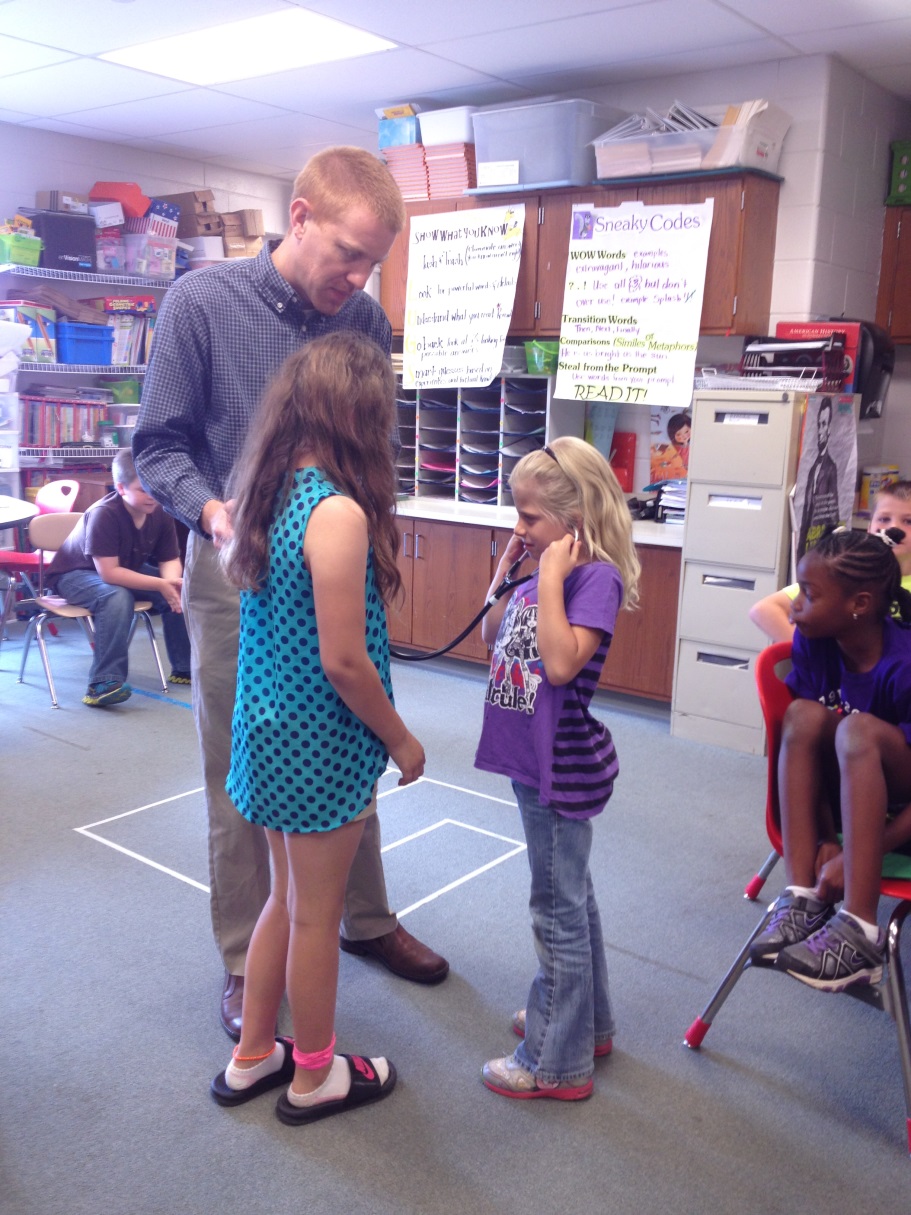 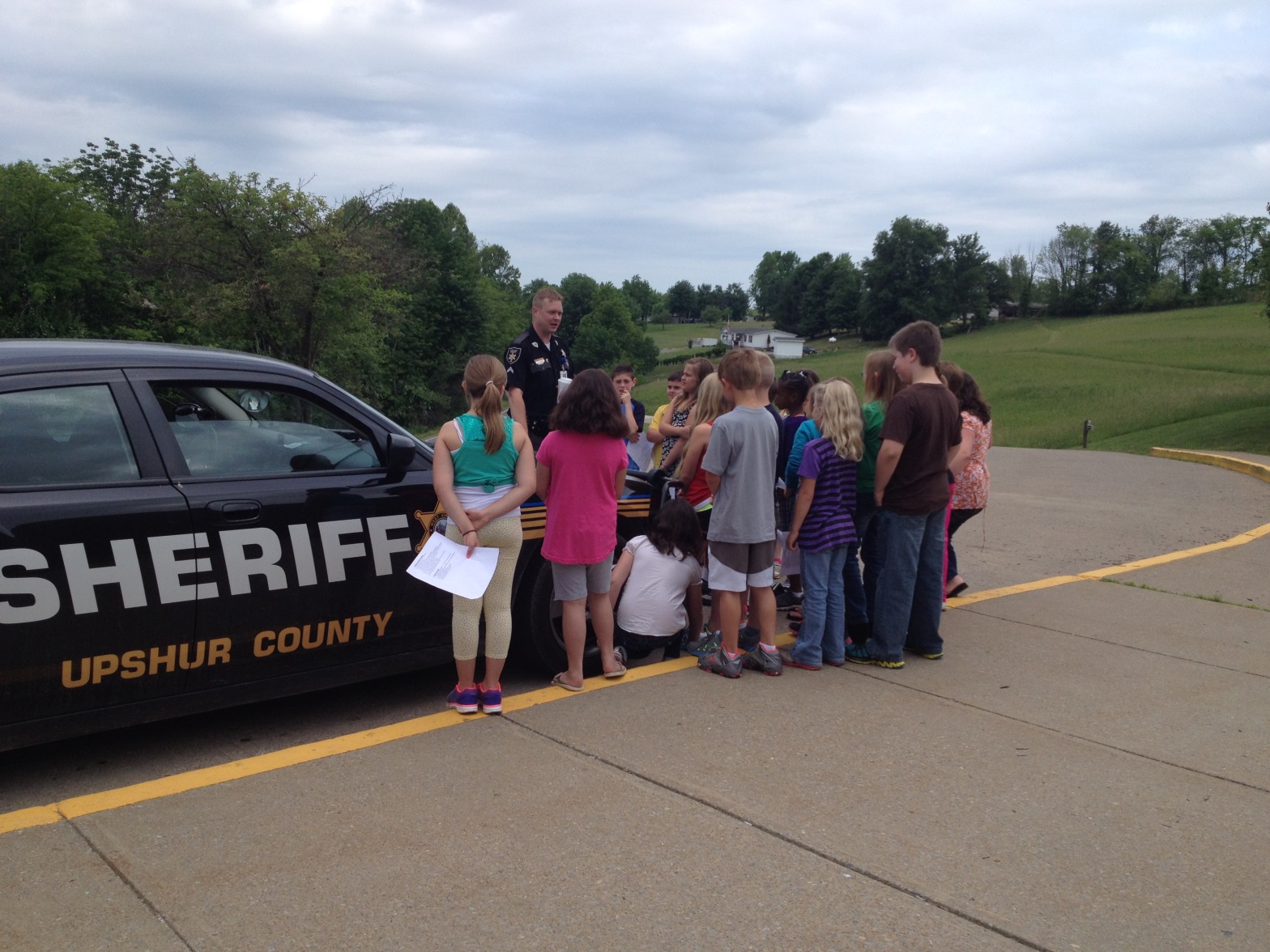 Achievement Parade
Building confidence within students
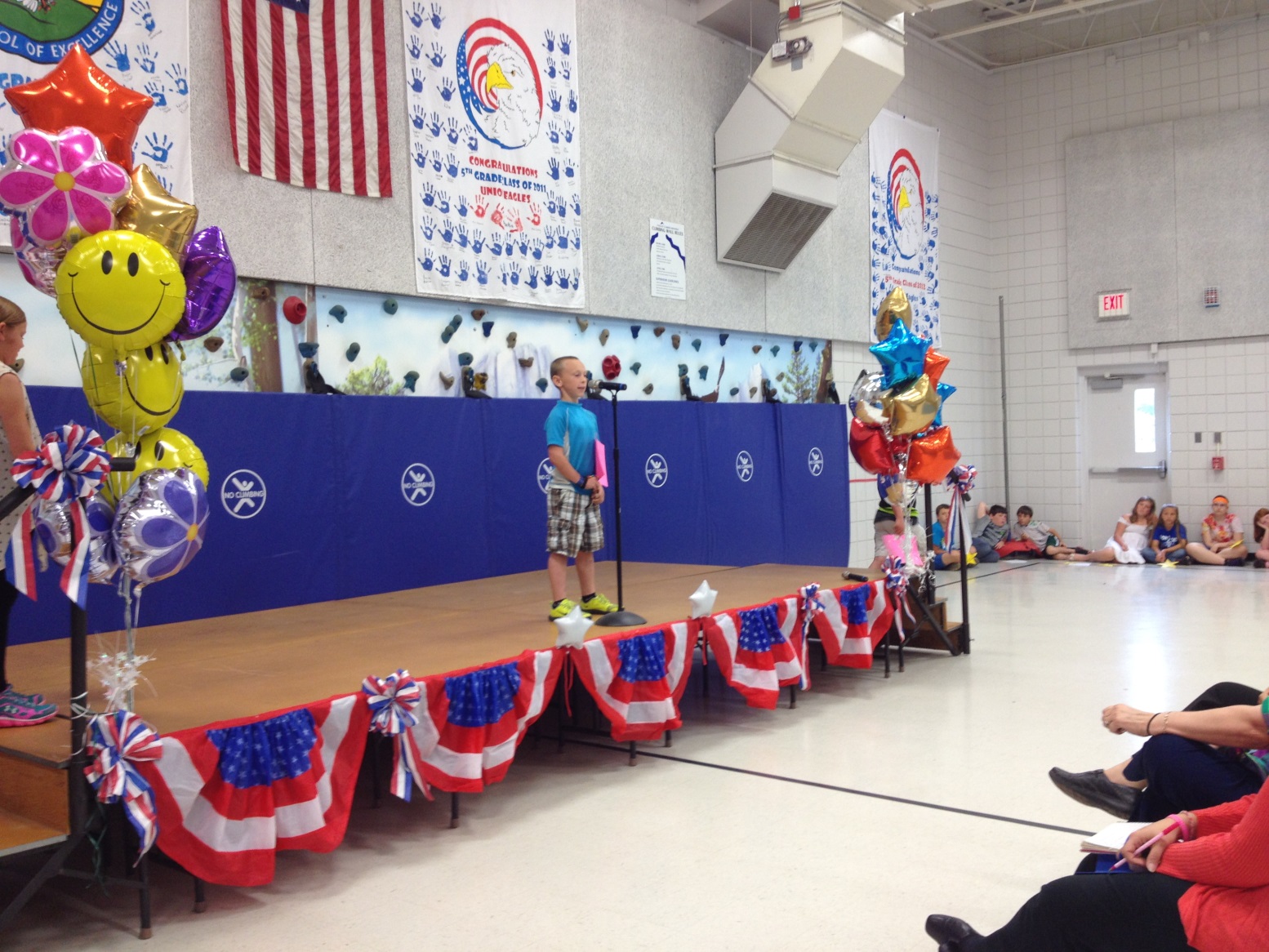 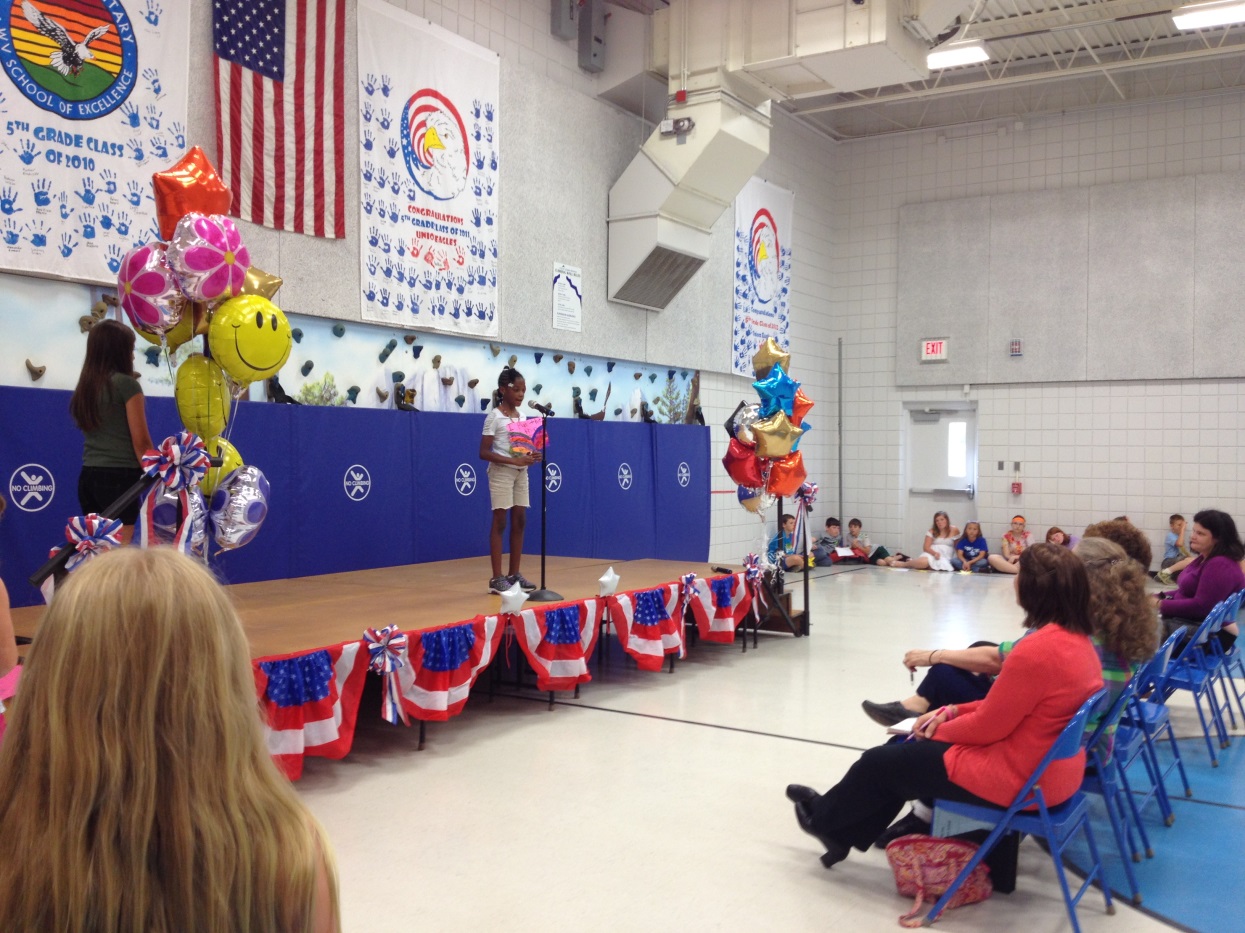 College Visits – West Virginia Wesleyan College
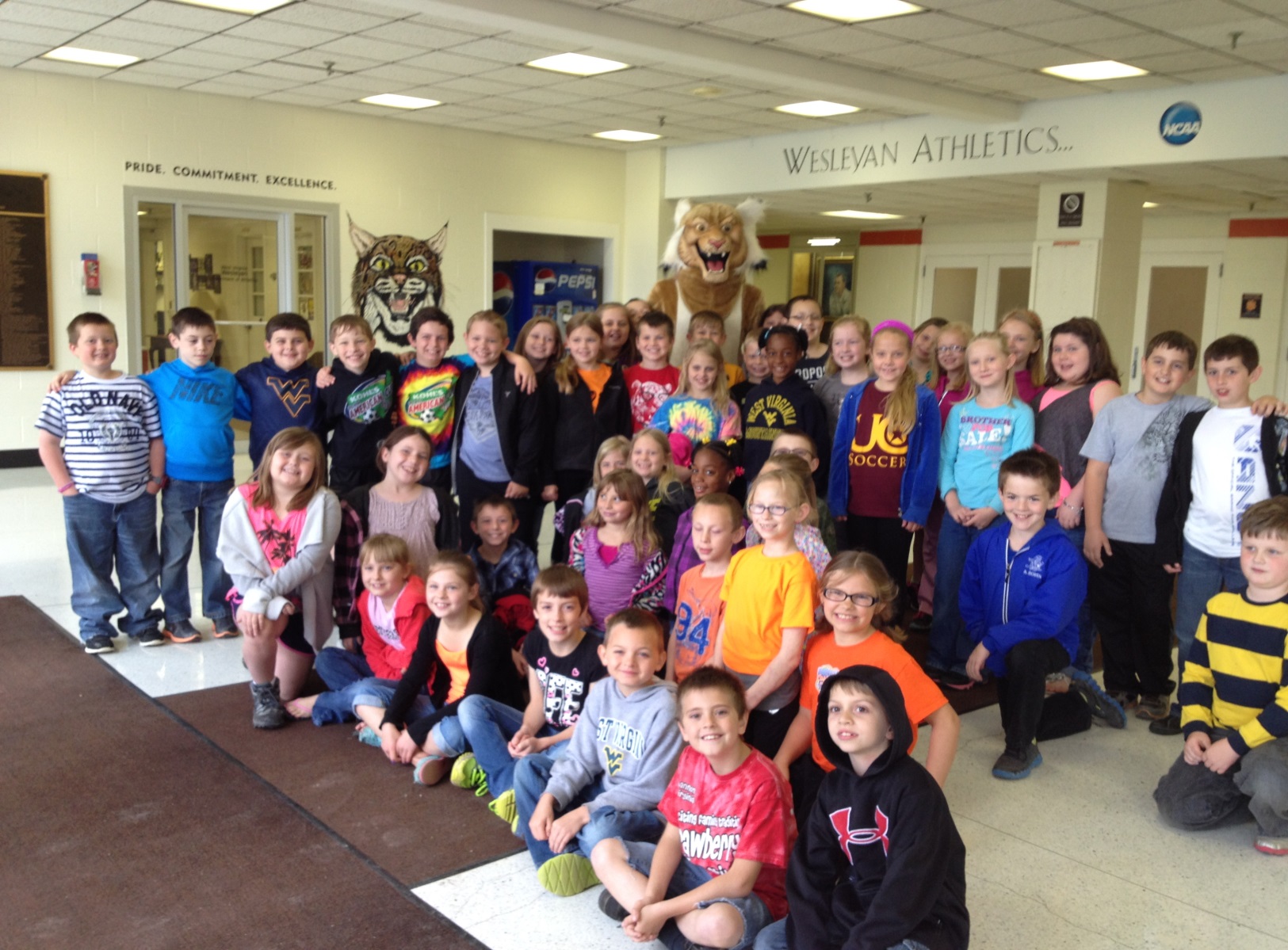 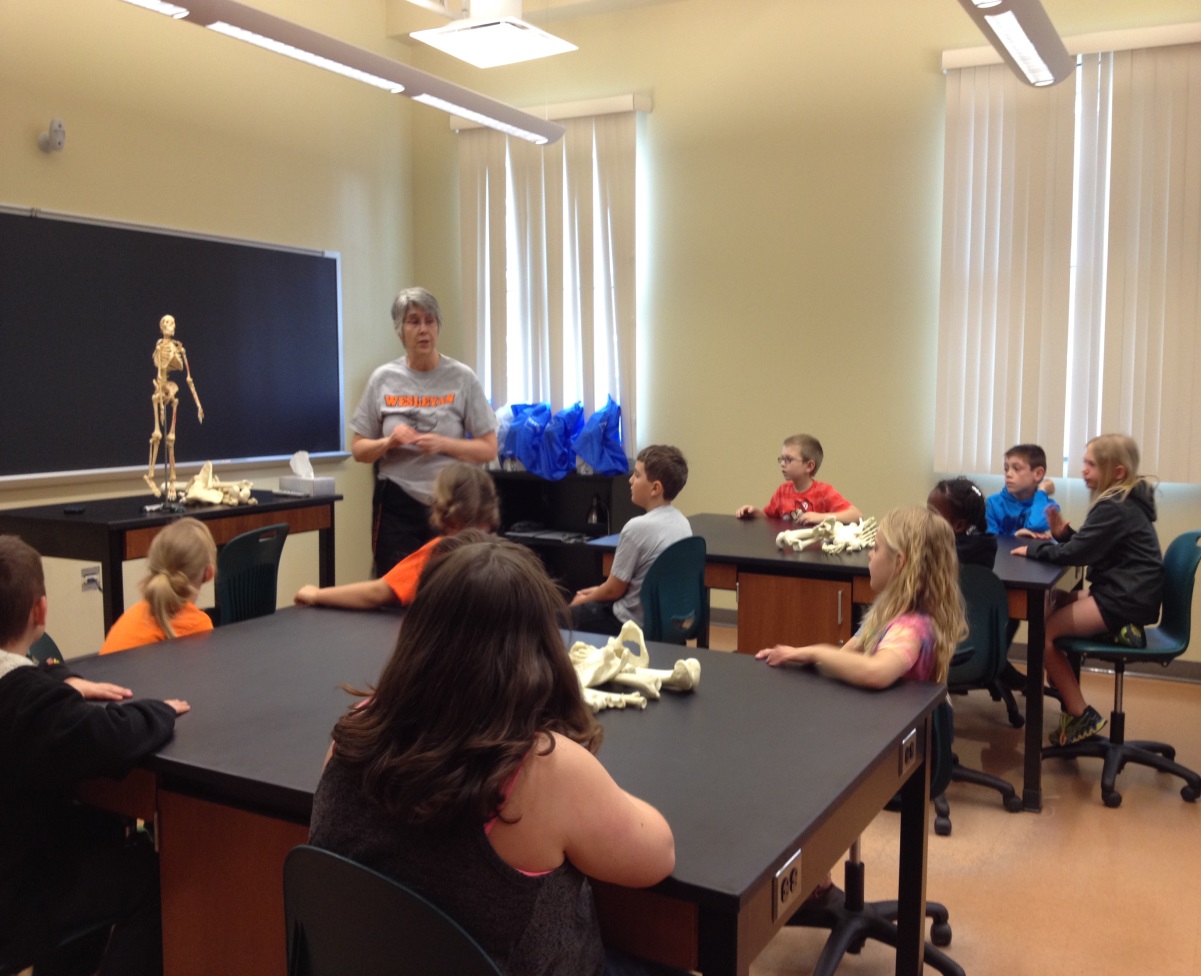 College Visits- Alderson Broaddus University
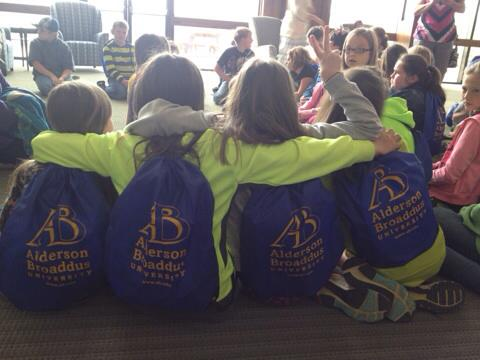